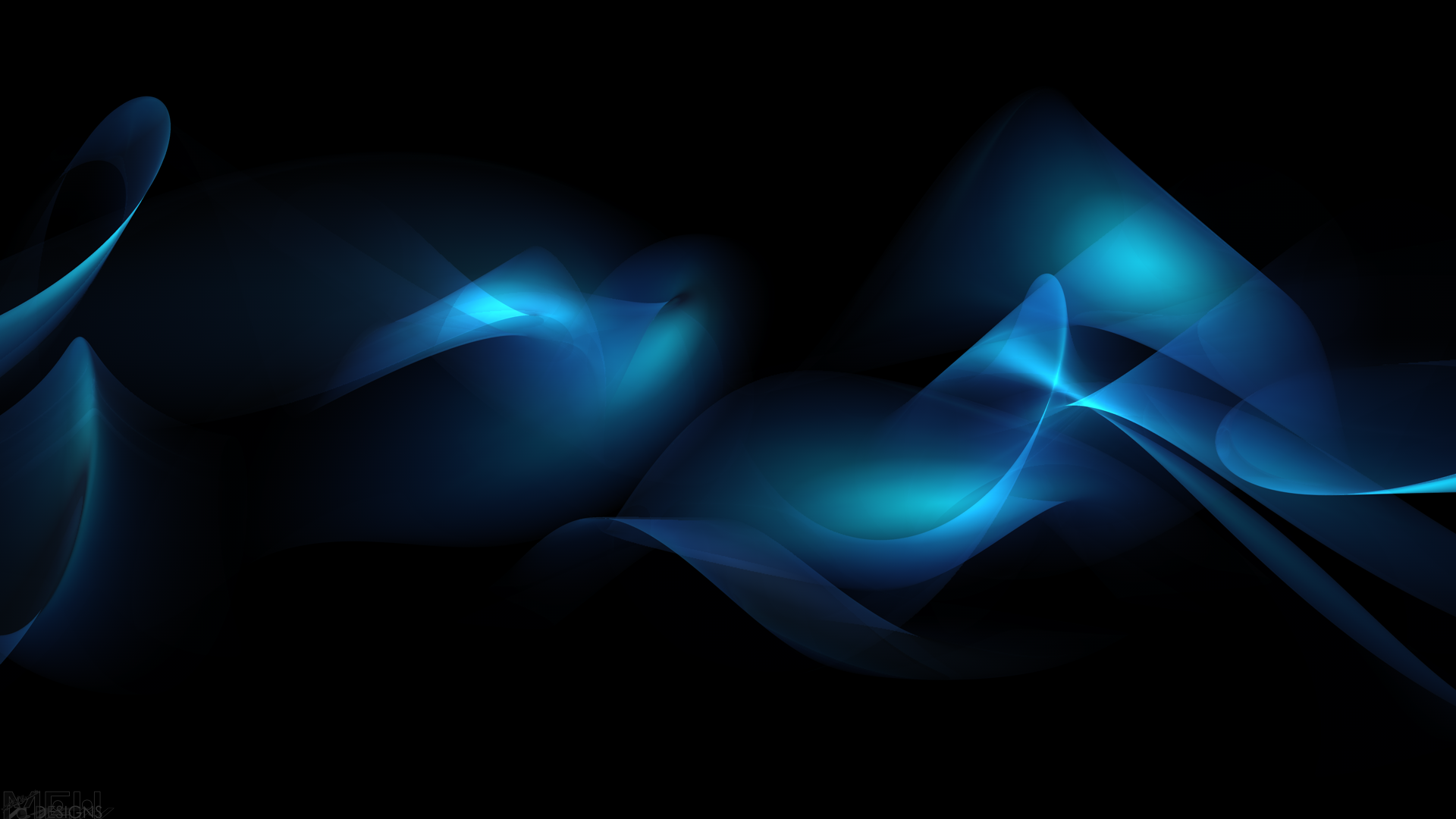 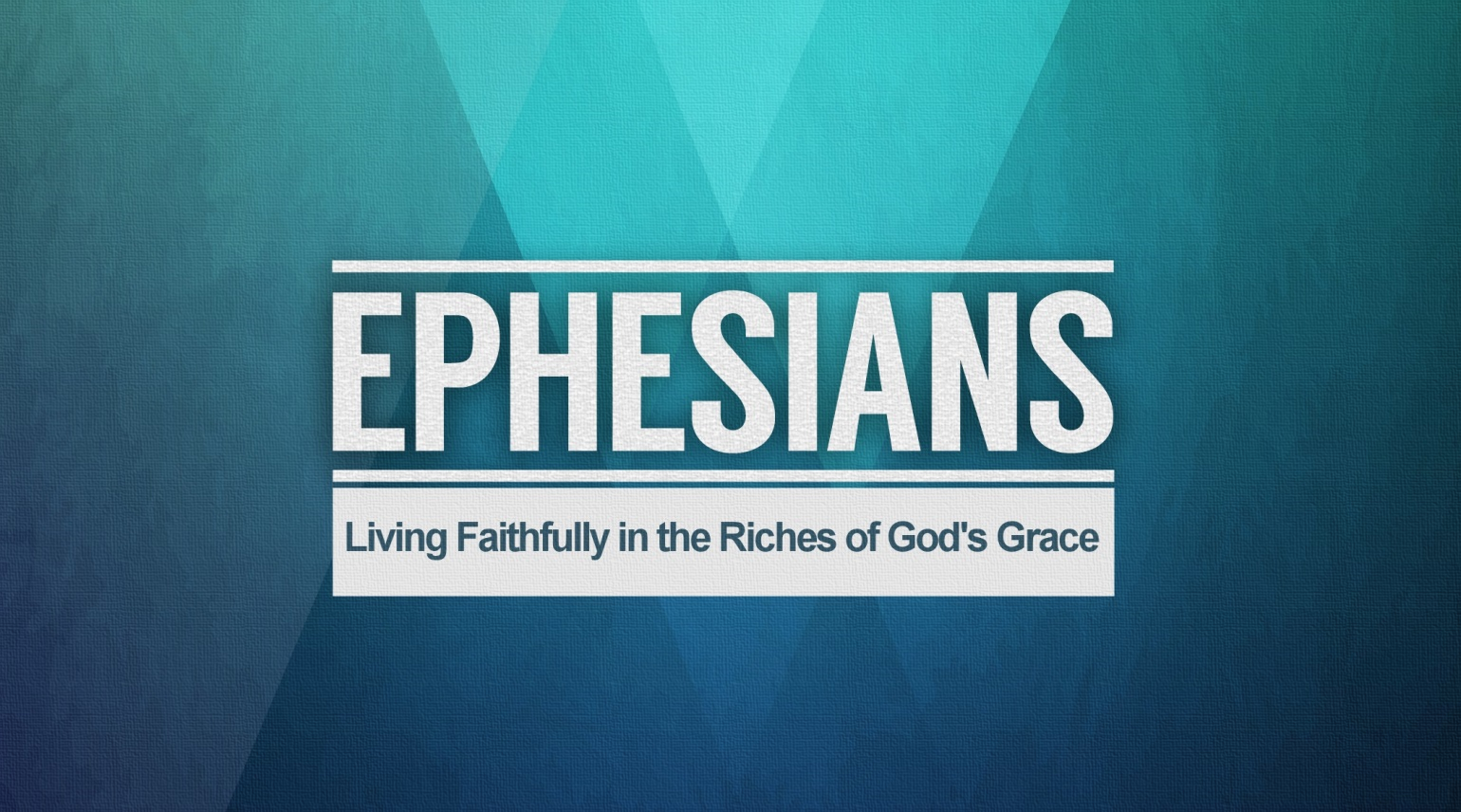 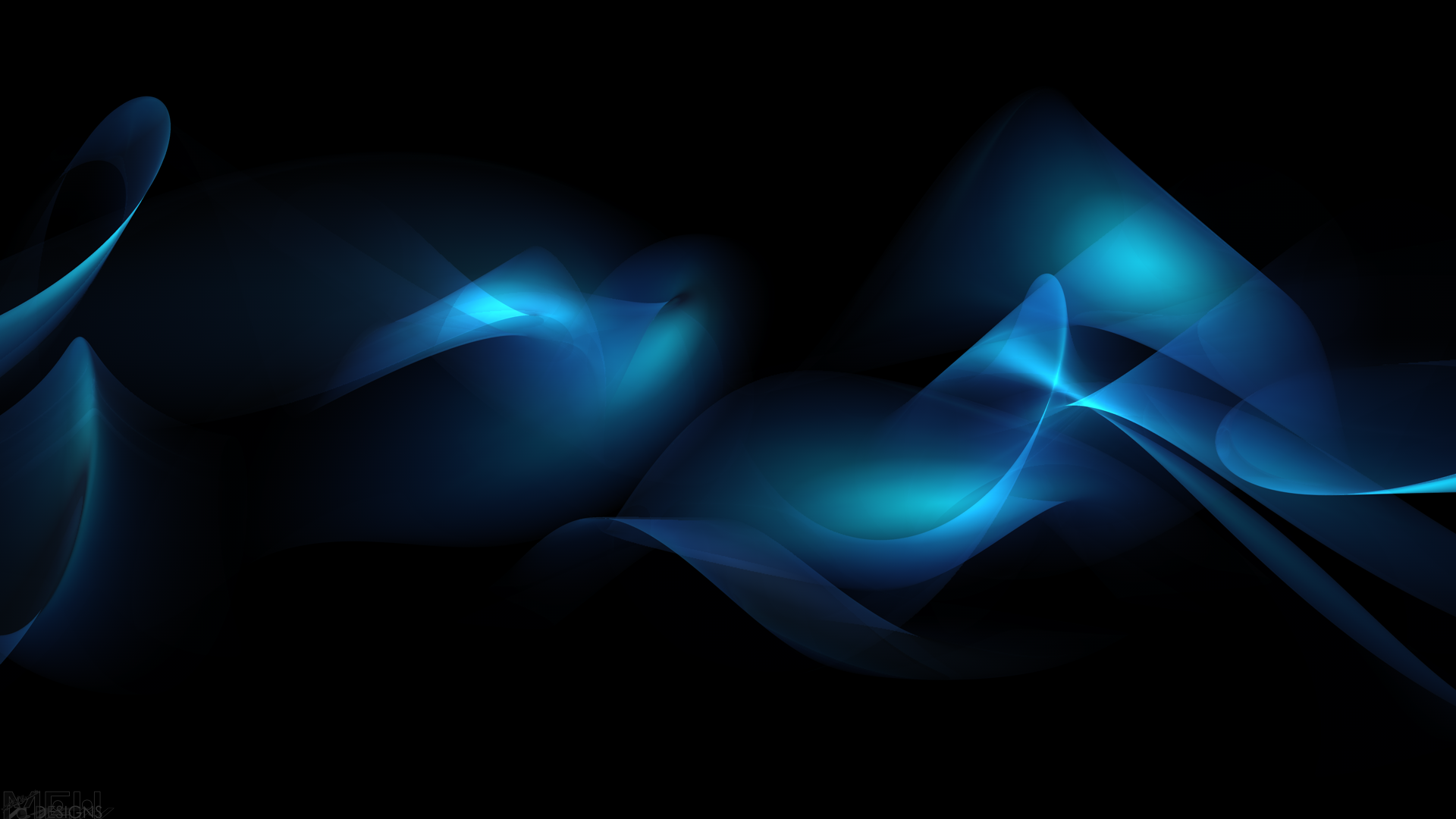 Ephesians 6:23-24
23 PEACE be to the brethren, and LOVE with FAITH, from God the Father and the Lord Jesus Christ. 24 GRACE be with all those who love our Lord Jesus Christ with incorruptible love.
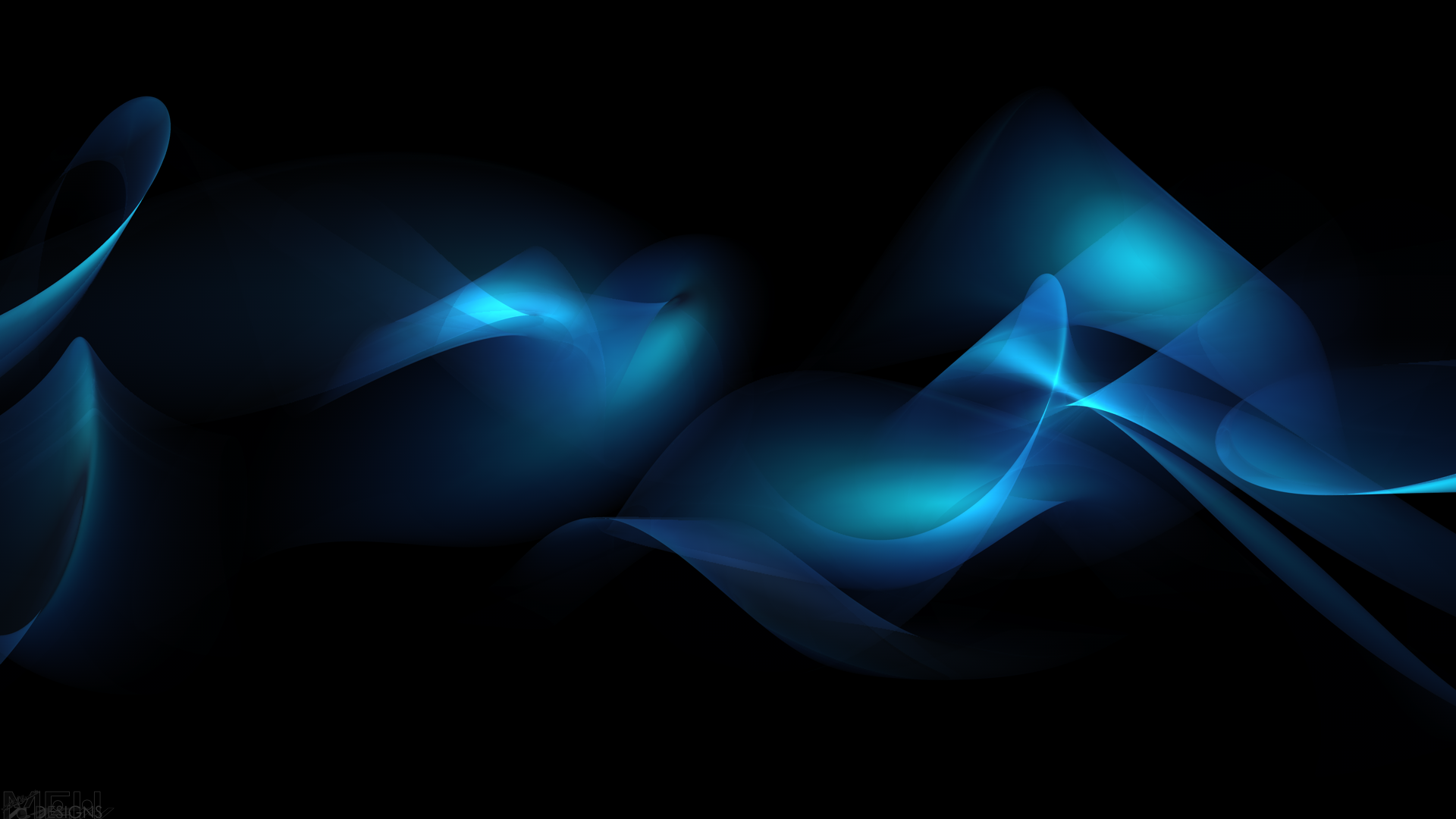 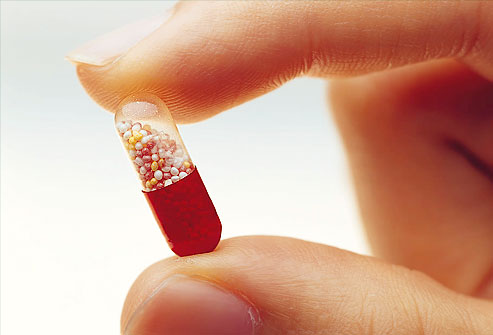 Contact – a capsule encapsulating more capsules
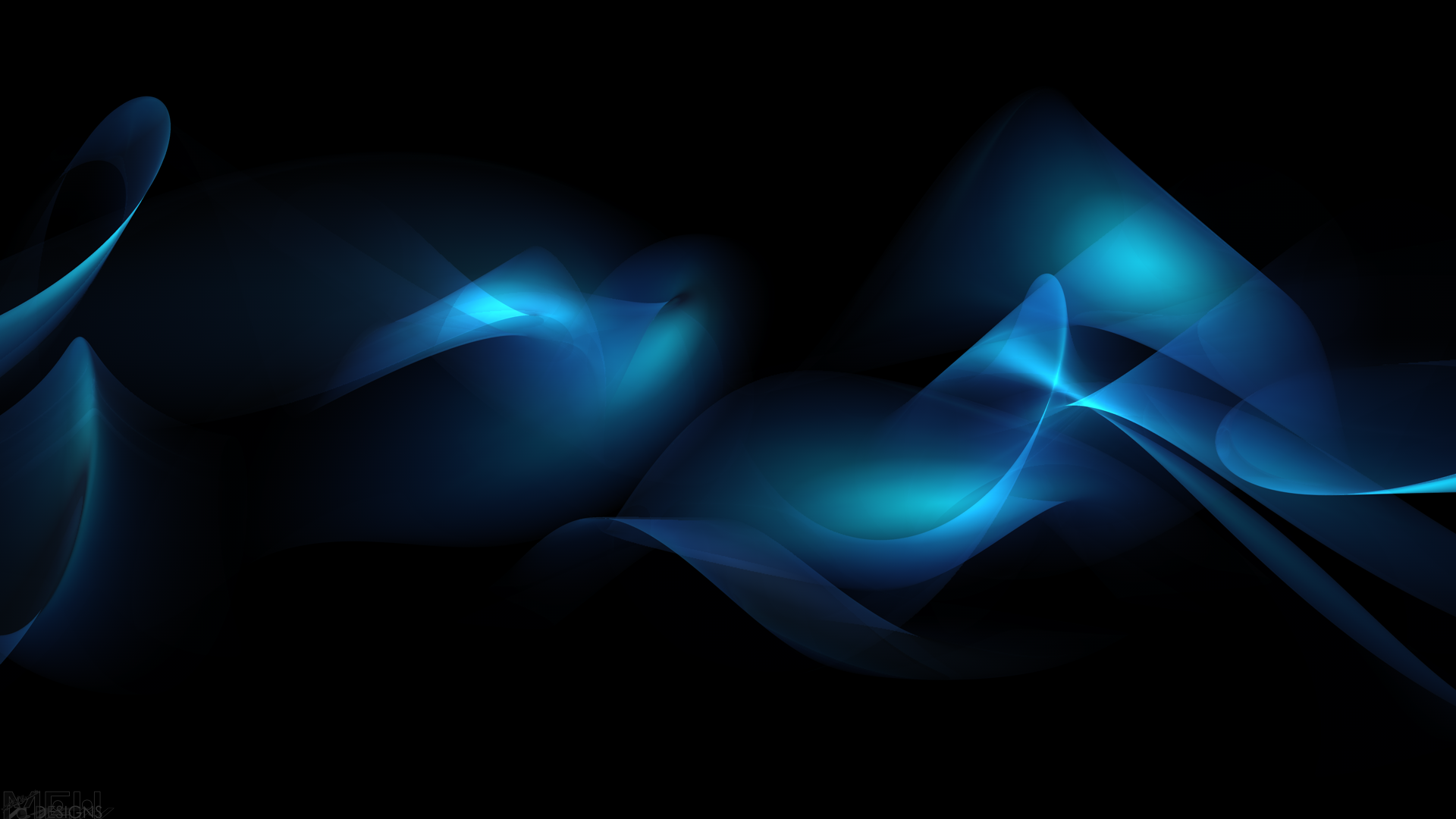 Big Idea of Ephesians 6:23a
In light of what it means to be a Christian sound in doctrine and stable in duty, what is and how do we experience the blessing of love.

The passion of a practicing believer
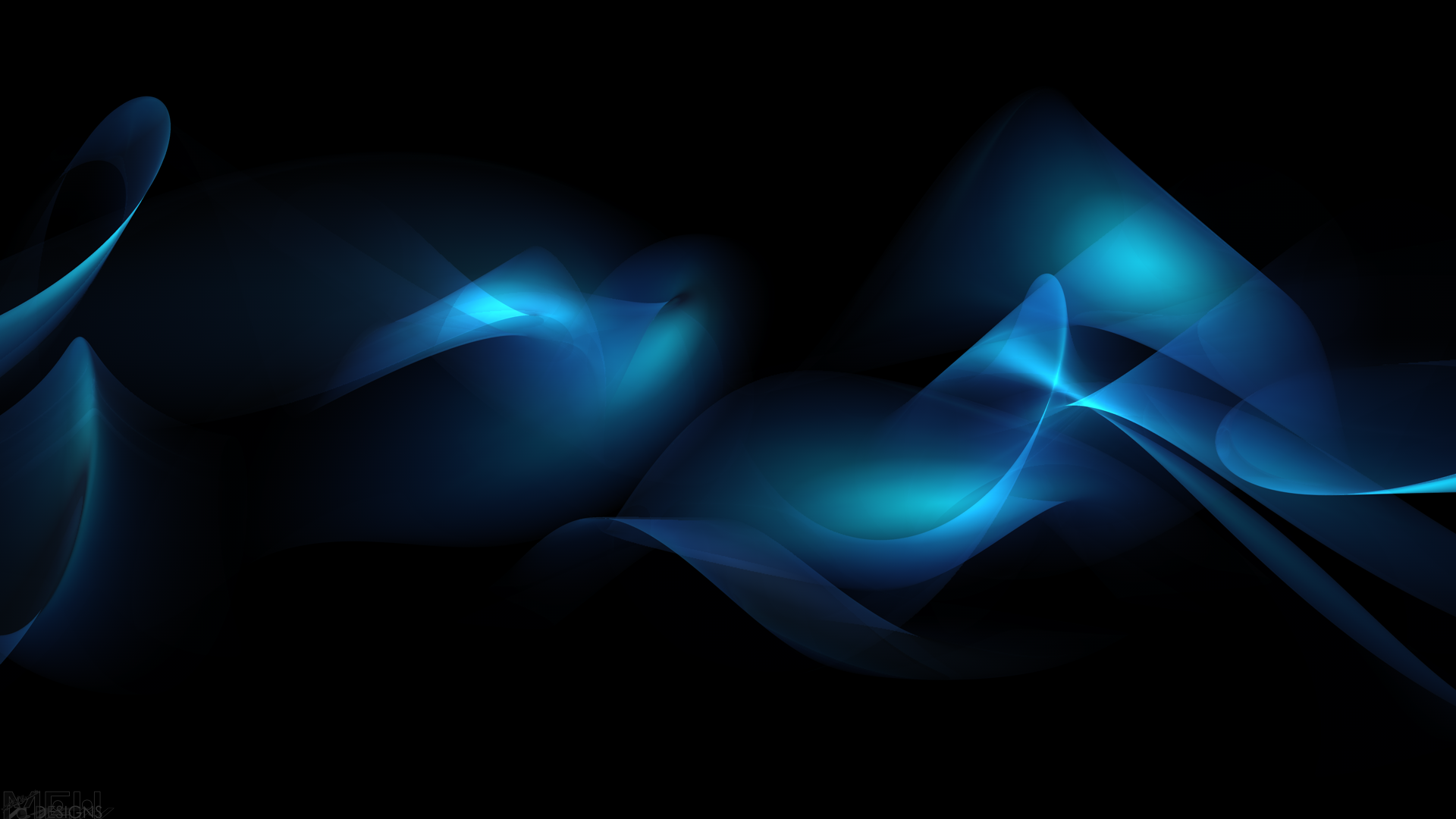 The passion of the Christian life is one of love(6:23b)
Peace be to the brethren and LOVE with faith…
Could be read, “Peace and love be to the brethren with faith…”

This is NOT a command, but a statement of fact; what the church is experiencing “in Christ.”
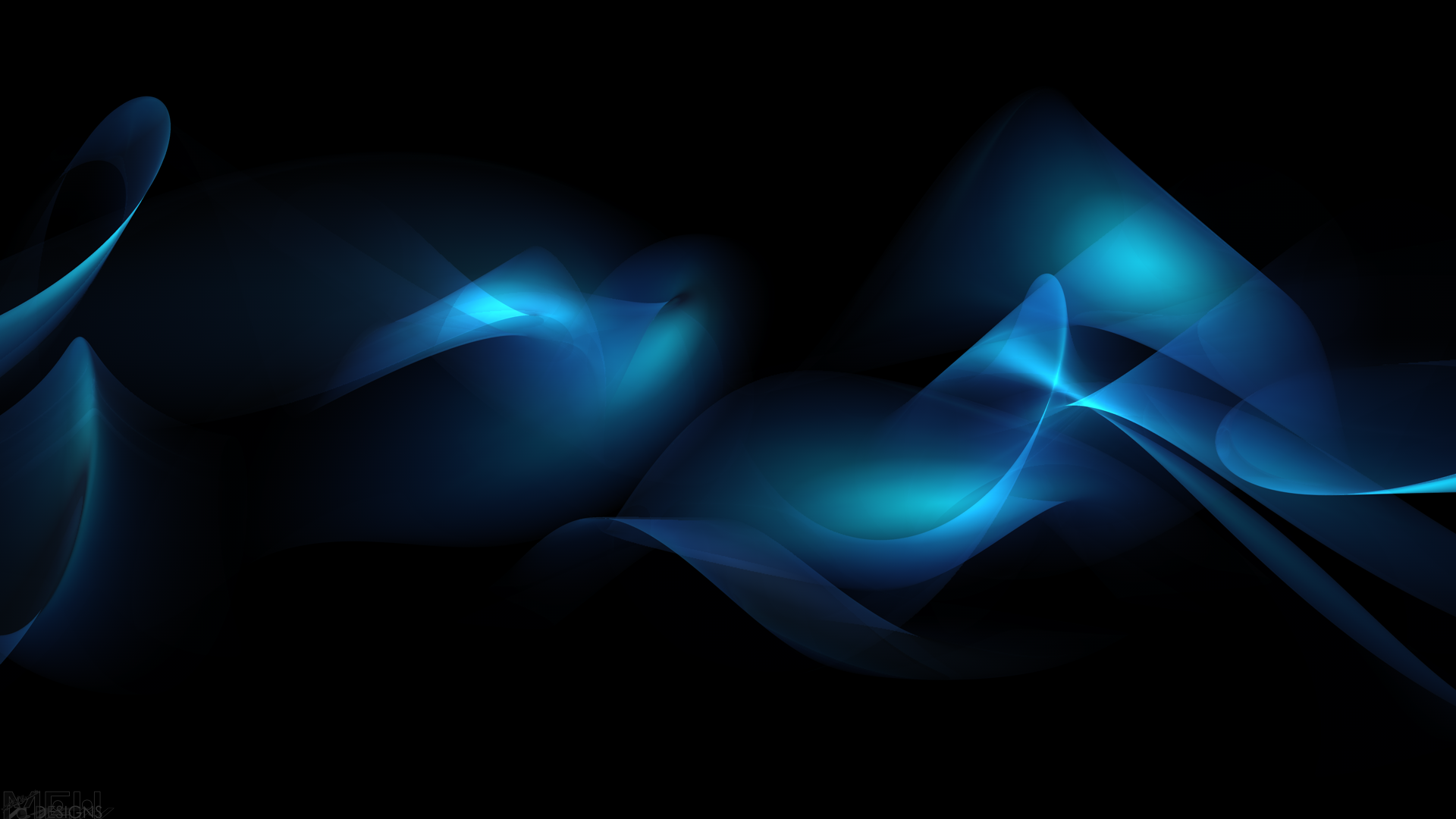 What is “love” (agape)
“love” – deep affection and benevolence
The deep affection and benevolence of God is exposed in the gospel.
Ephesians 1:1-14 is the gospel:
God chose us before the foundation of the world “in love” (1:4)
God predestined us to adoption as sons through Christ Jesus “in love” (1:5)
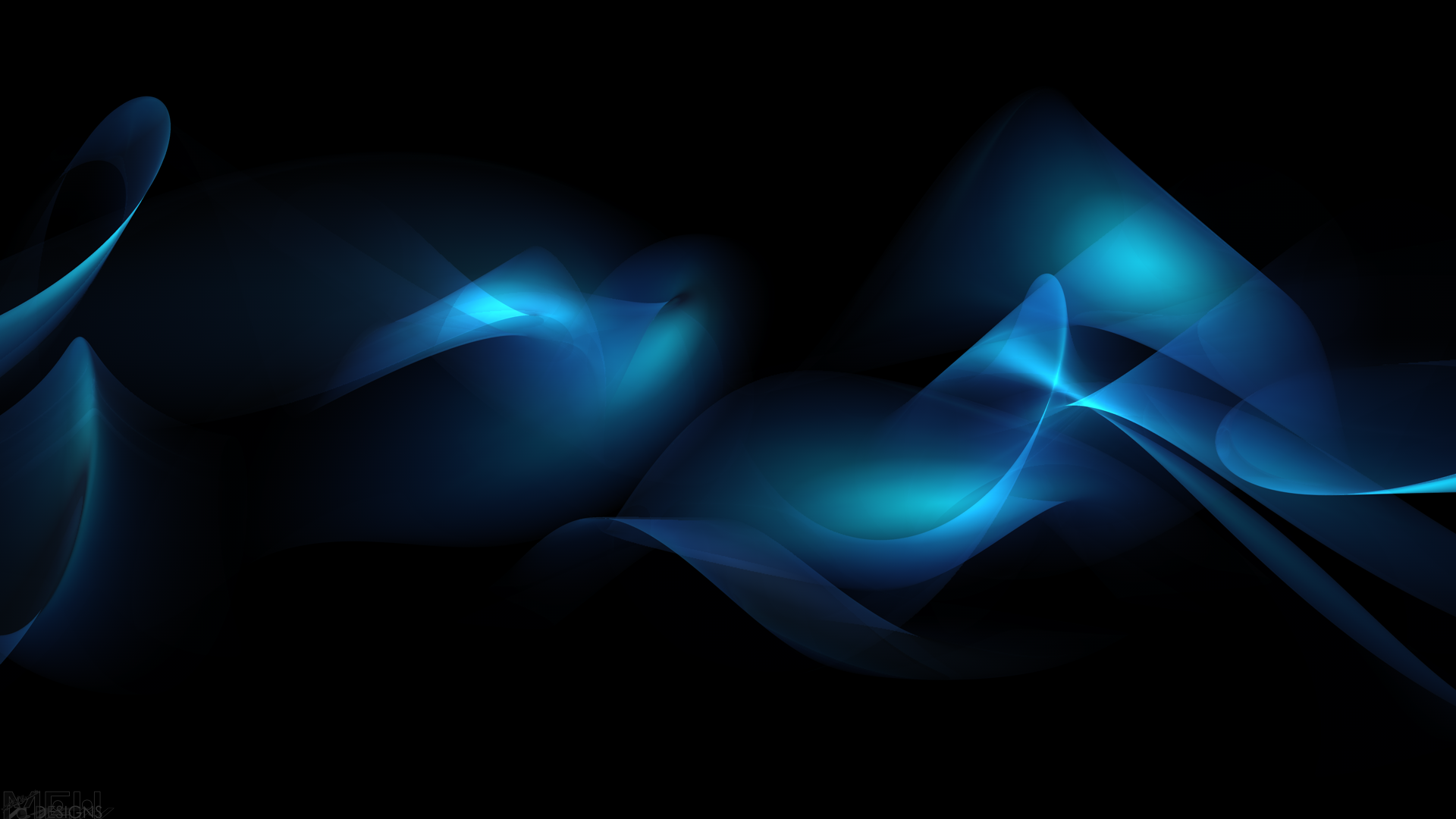 Ephesians 2:8-10
8 For by grace you have been saved through faith; and that not of yourselves, it is the gift of God; 9 not as a result of works, so that no one may boast. 10 For we are His workmanship, created in Christ Jesus for good works, which God prepared beforehand so that we would walk in them.
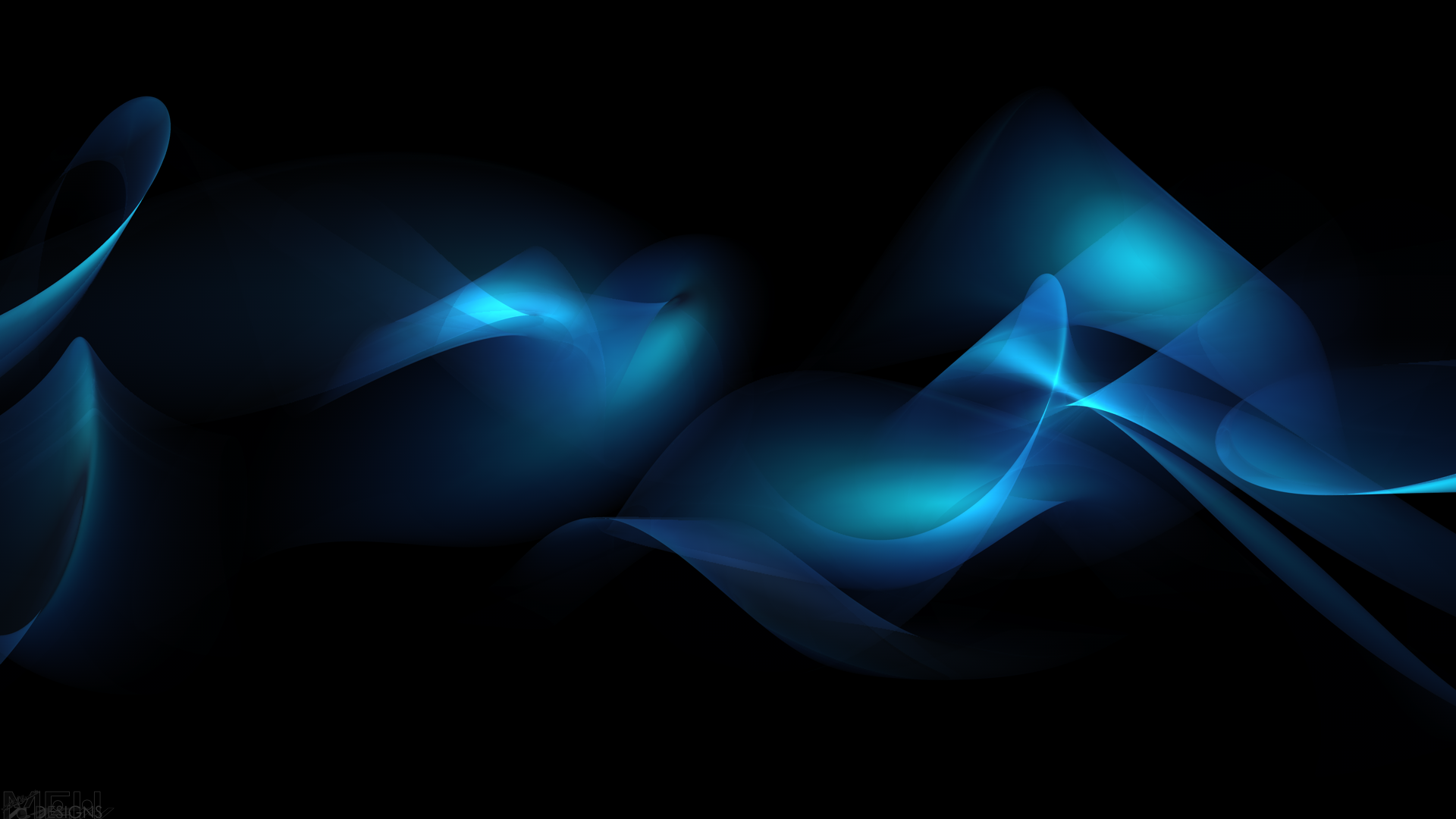 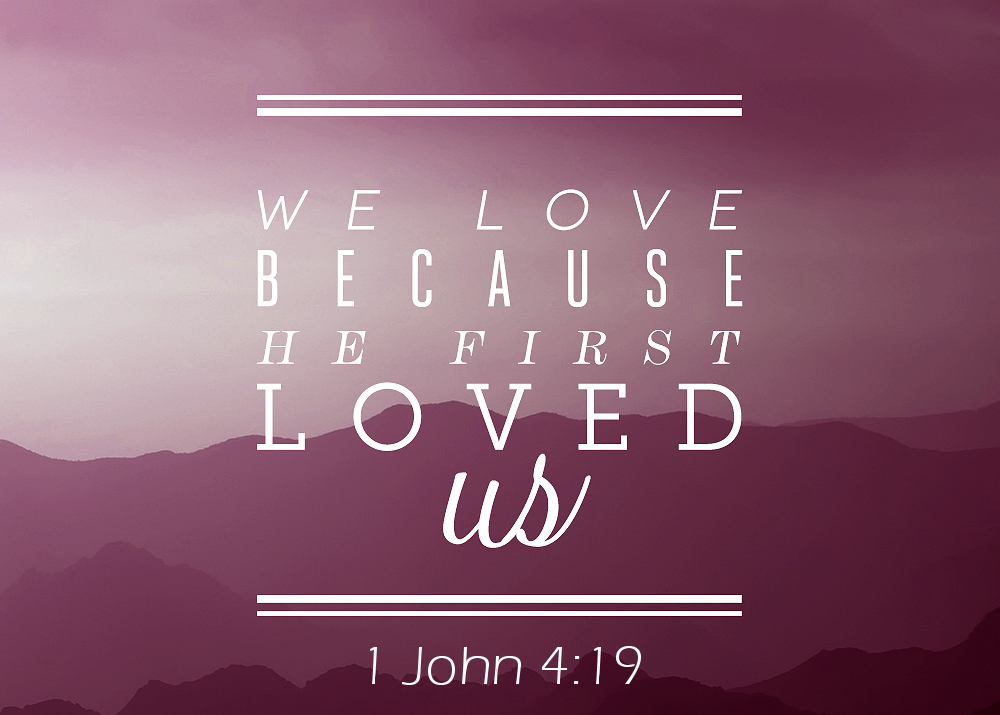 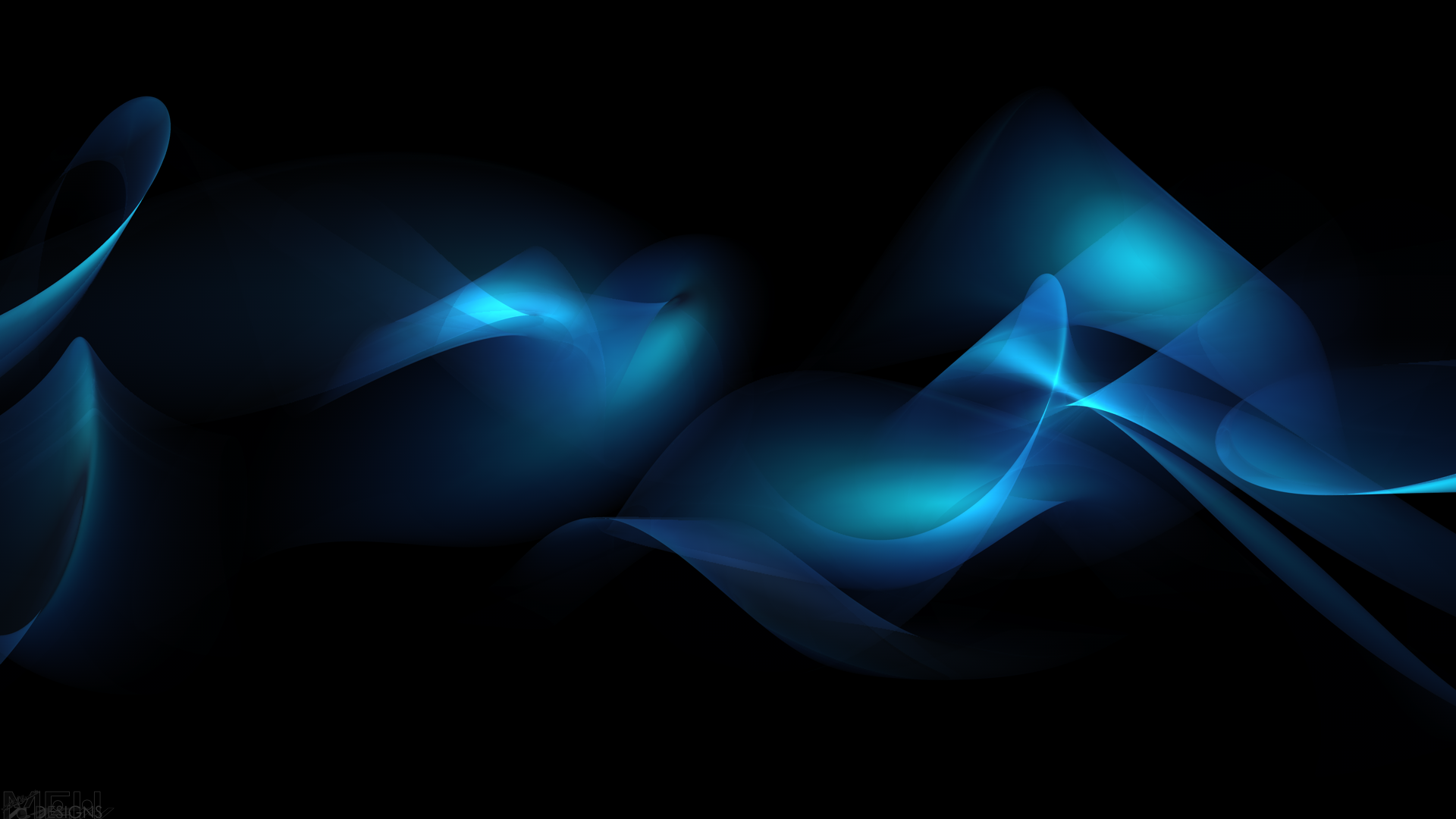 What is “love” (agape)
“love” – deep affection and benevolence
The deep affection and benevolence of God is to be the experience in the body of Christ.

Ephesians 4:12-15
Ephesians 5:1-2
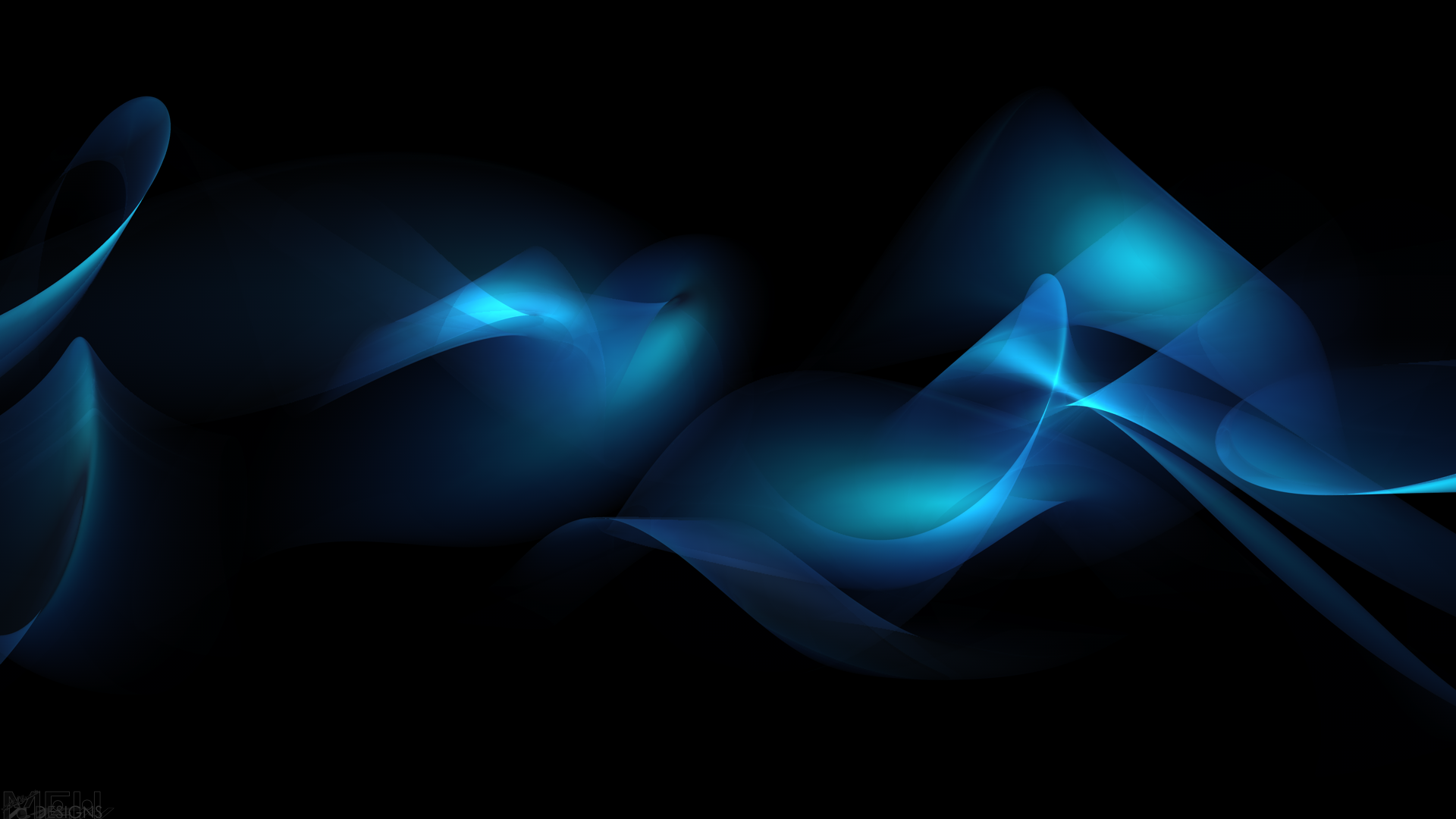 Ephesians 4:12-15
“12 for the equipping of the saints for the work of service, to the building up of the body of Christ; 13 until we all attain to the unity of the faith, and of the knowledge of the Son of God, to a mature man, to the measure of the stature which belongs to the fullness of Christ. 14 As a result, we are no longer to be children, tossed here and there by waves and carried about by every wind of doctrine, by the trickery of men, by craftiness in deceitful scheming; 15 but SPEAKING THE TRUTH IN LOVE, we are to grow up in all aspects into Him who is the head, even Christ…”
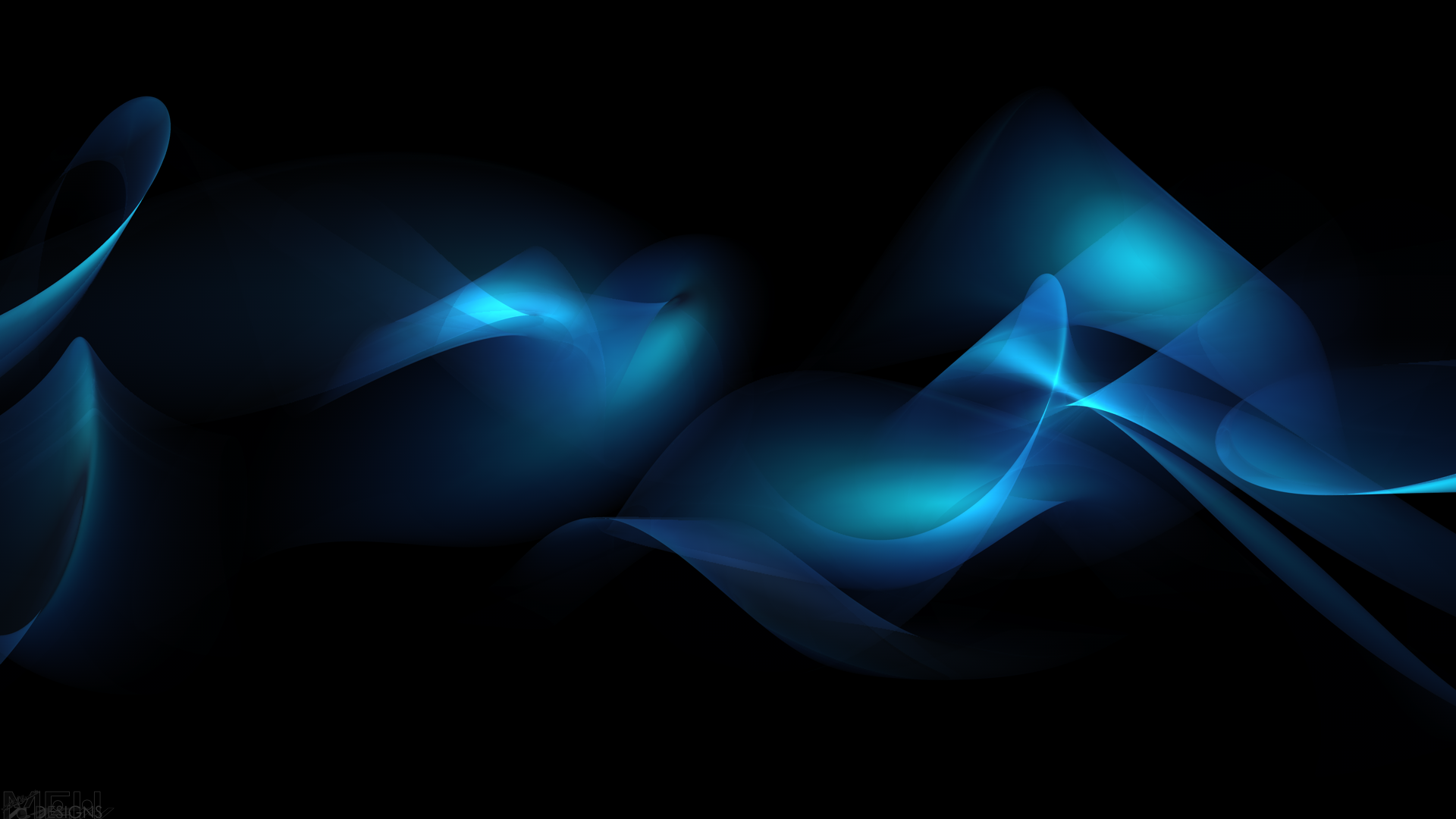 Ephesians 5:1-2
“1 Therefore be imitators of God, as beloved children; 2 and WALK IN LOVE, just as Christ also loved you and gave Himself up for us, an offering and a sacrifice to God as a fragrant aroma.”
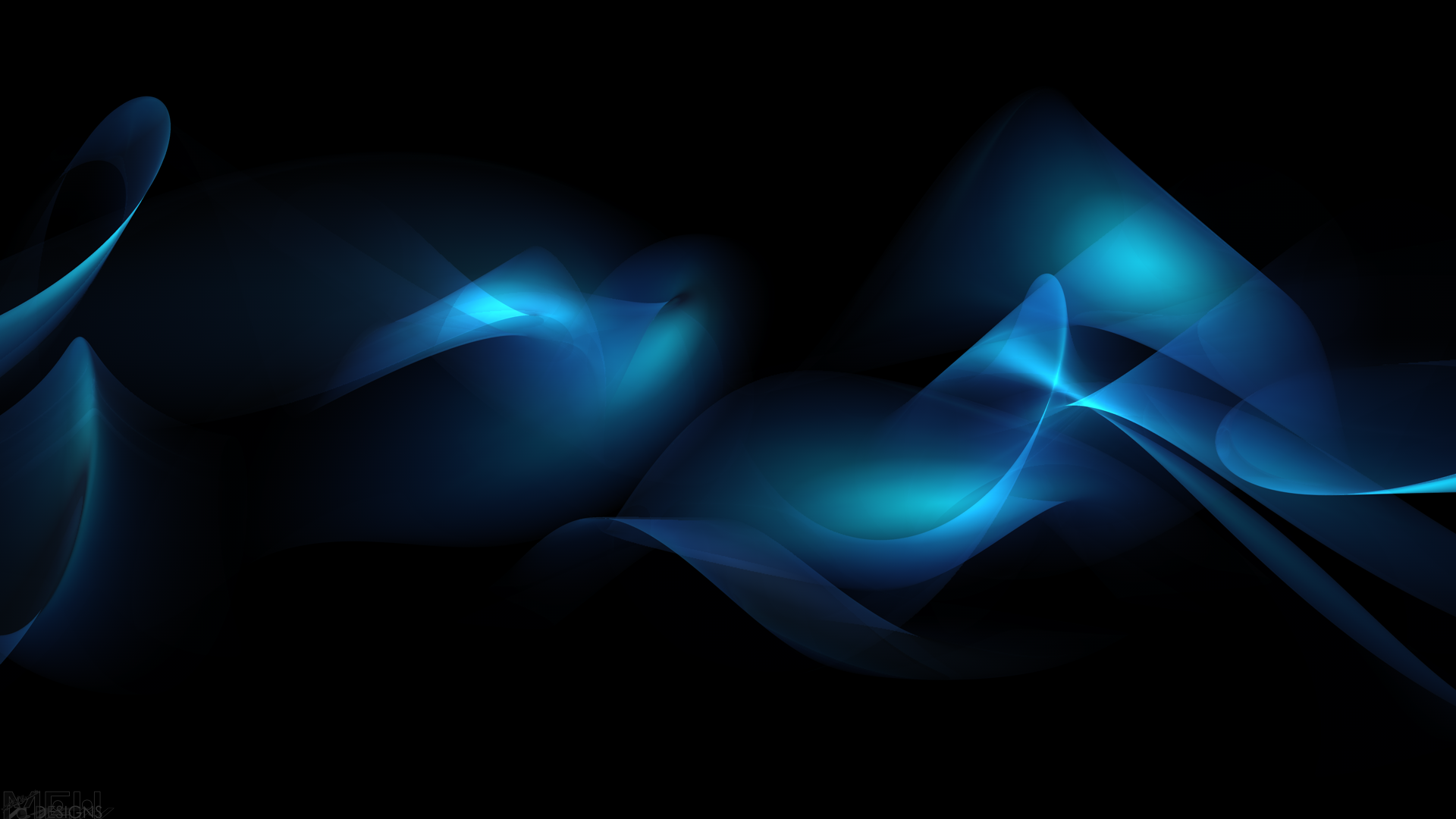 What is “love” (agape)
“love” – deep affection and benevolence
The deep affection and benevolence of God is to be exampled in and through the home.

Ephesians 5:22-6:9
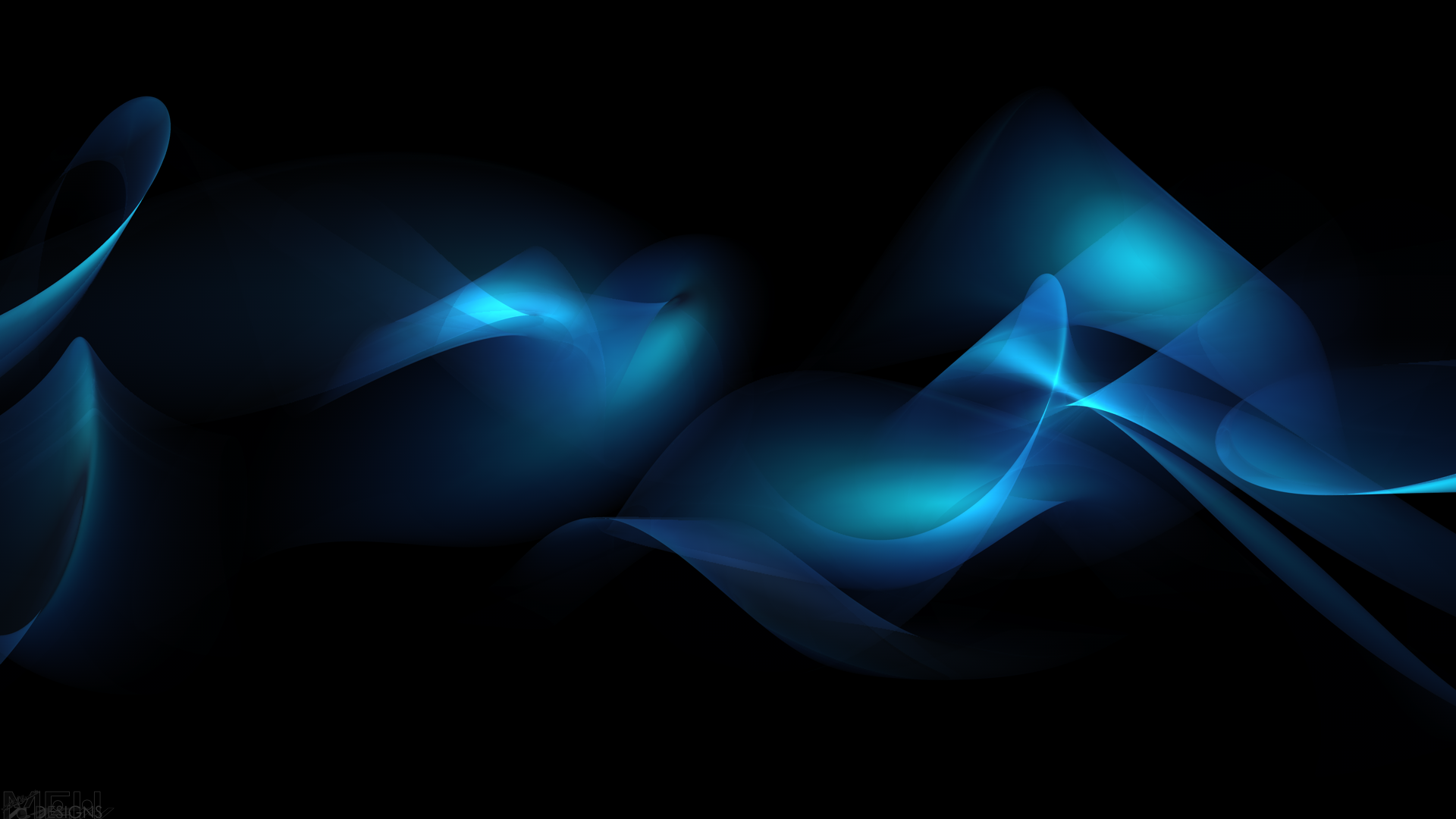 What is “love” (agape)
“love” – deep affection and benevolence
The deep affection and benevolence of God explained.
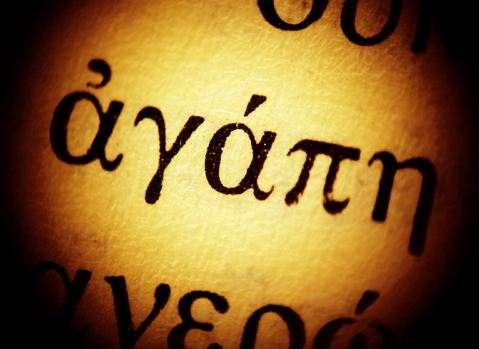 “love” is a one-way, unconditional act of the will and affection of the heart that seeks the highest good for another, regardless of the cost, and all for the glory of God.
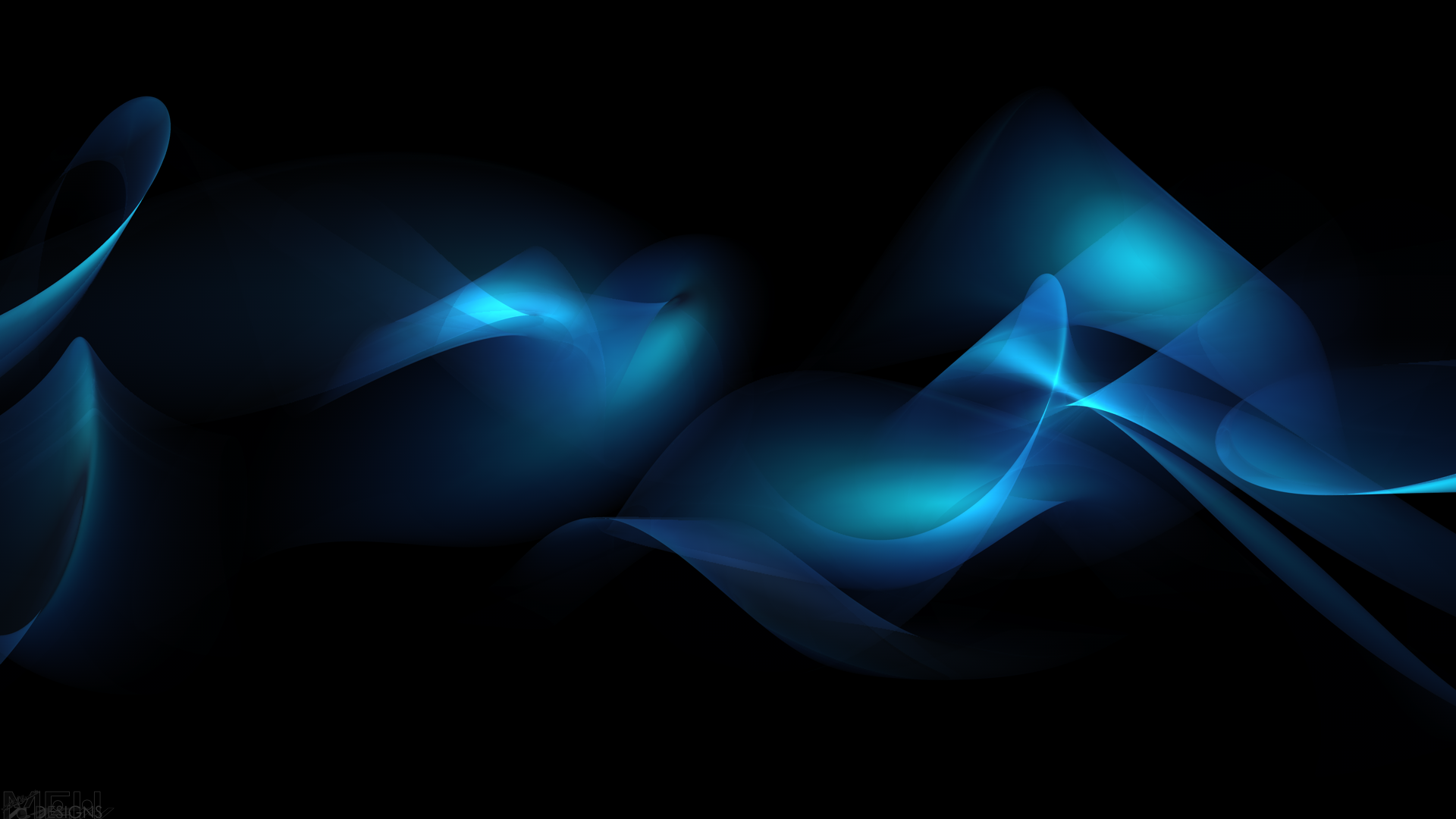 The passion of the Christian life is the practice of love (Ephesians 6:23b)
Love…to the brethren…
A. Love reveals itself in affection
There are to be visible; verbal, tangible expressions of affection and love; unsolicited, unconditional; unexpected that permeate any congregation of the saints.
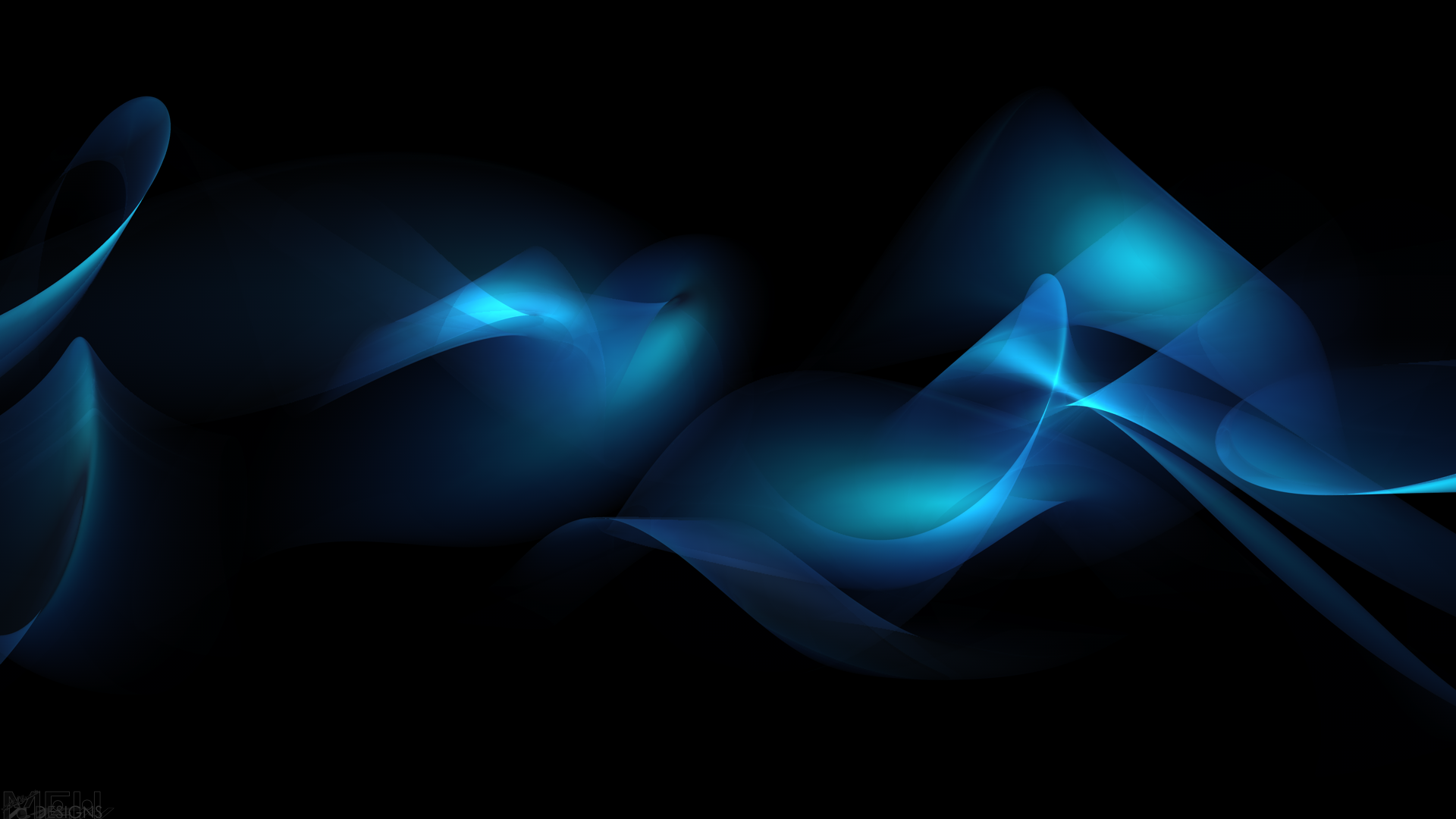 The passion of the Christian life is the practice of love (Ephesians 6:23b)
Love…to the brethren…
Love reveals itself in affection
Love reveals itself in deeds
“But whoever has the world's goods, and sees his brother in need and closes his heart against him, how does the LOVE of God abide in him?” (1 John 3:17) 

“Little children, let us not LOVE with word or with tongue, but in DEED and TRUTH.” (1 John 3:18)
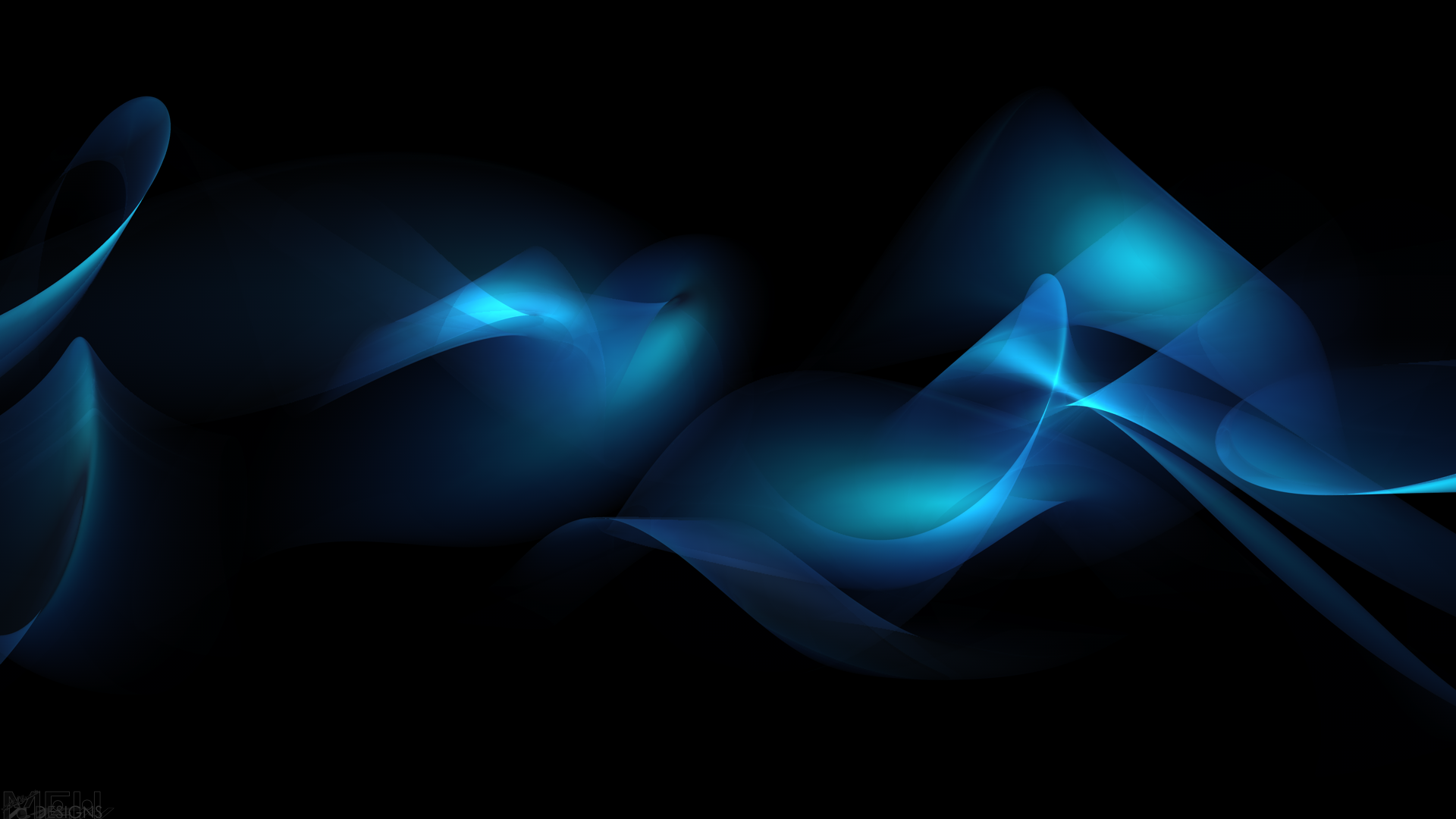 1 John 3:16
“We know LOVE by this, that He laid down His life for us; and we ought to lay down our lives for the brethren.”
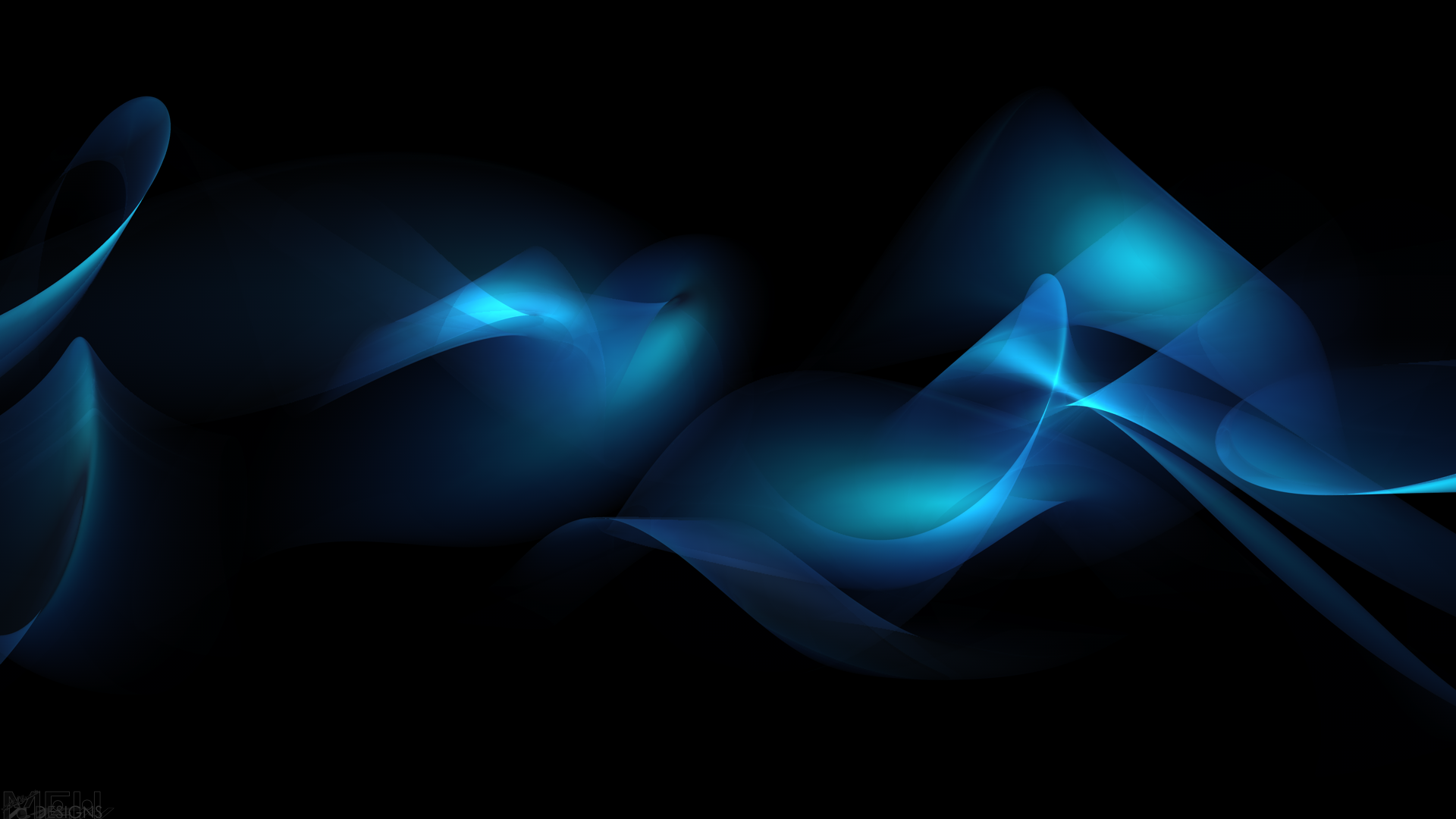 The passion of the Christian life is the practice of love (Ephesians 6:23b)
Love…to the brethren…
Love reveals itself in affection
Love reveals itself in deeds
Love reveals itself in self-sacrifice
“34 A new commandment I give to you, that you LOVE one another, even as I have LOVED you, that you also LOVE one another. 35 By this all men will know that you are My disciples, if you have LOVE for one another.”  (John 13:34-35)
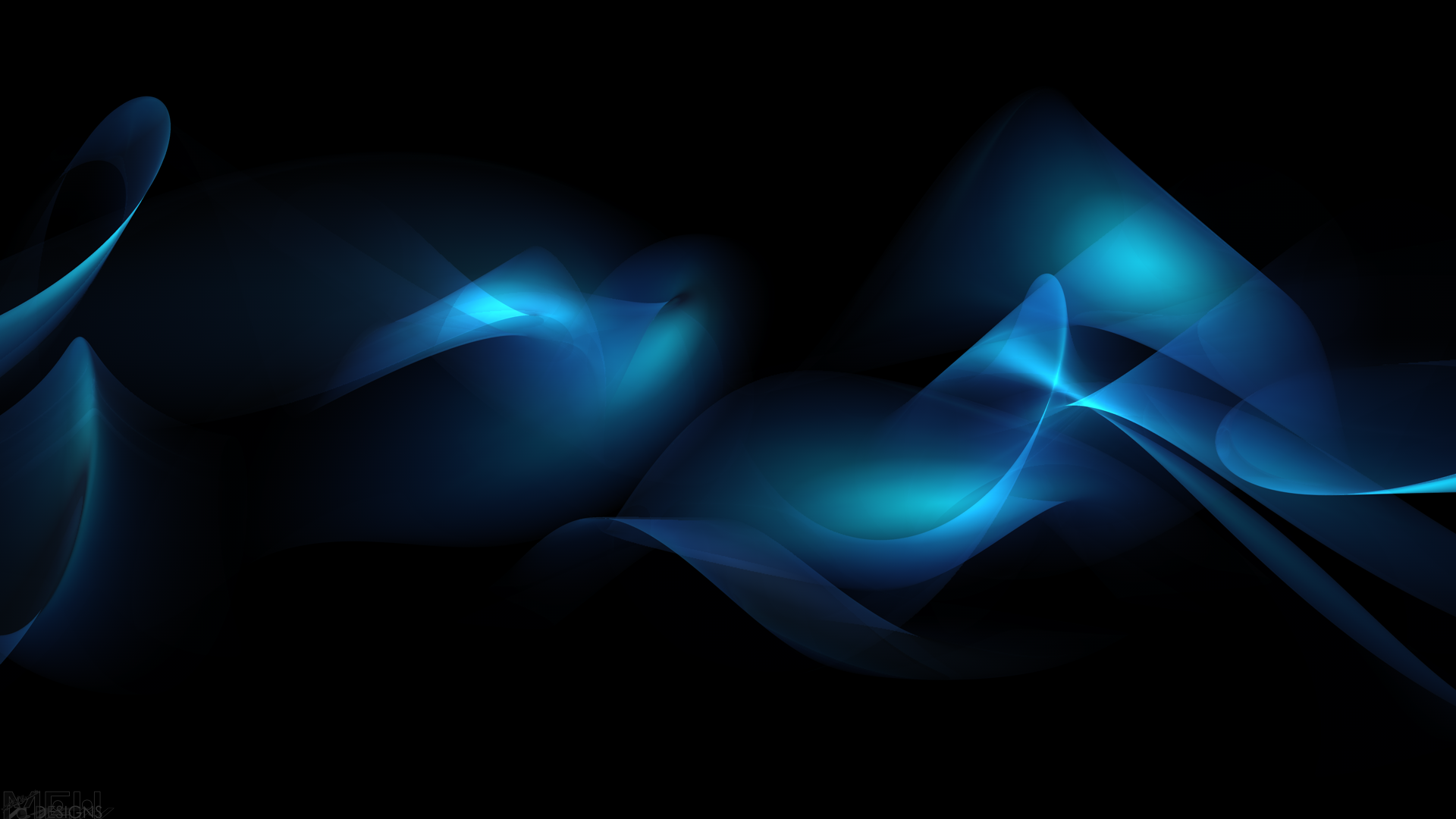 How to practice love among the saints..
Regard others first (Philippians 2:3)
Seek the good of others (1 Thessalonians 5:15)
Forgive others/ask for forgiveness (Colossians 3:13)
Be a good listener (James 1:19)
Include others in your life (1 Peter 4:9)
Encourage others with the gospel (1 Thessalonians 5:11)
Pray for one another (James 5:16)
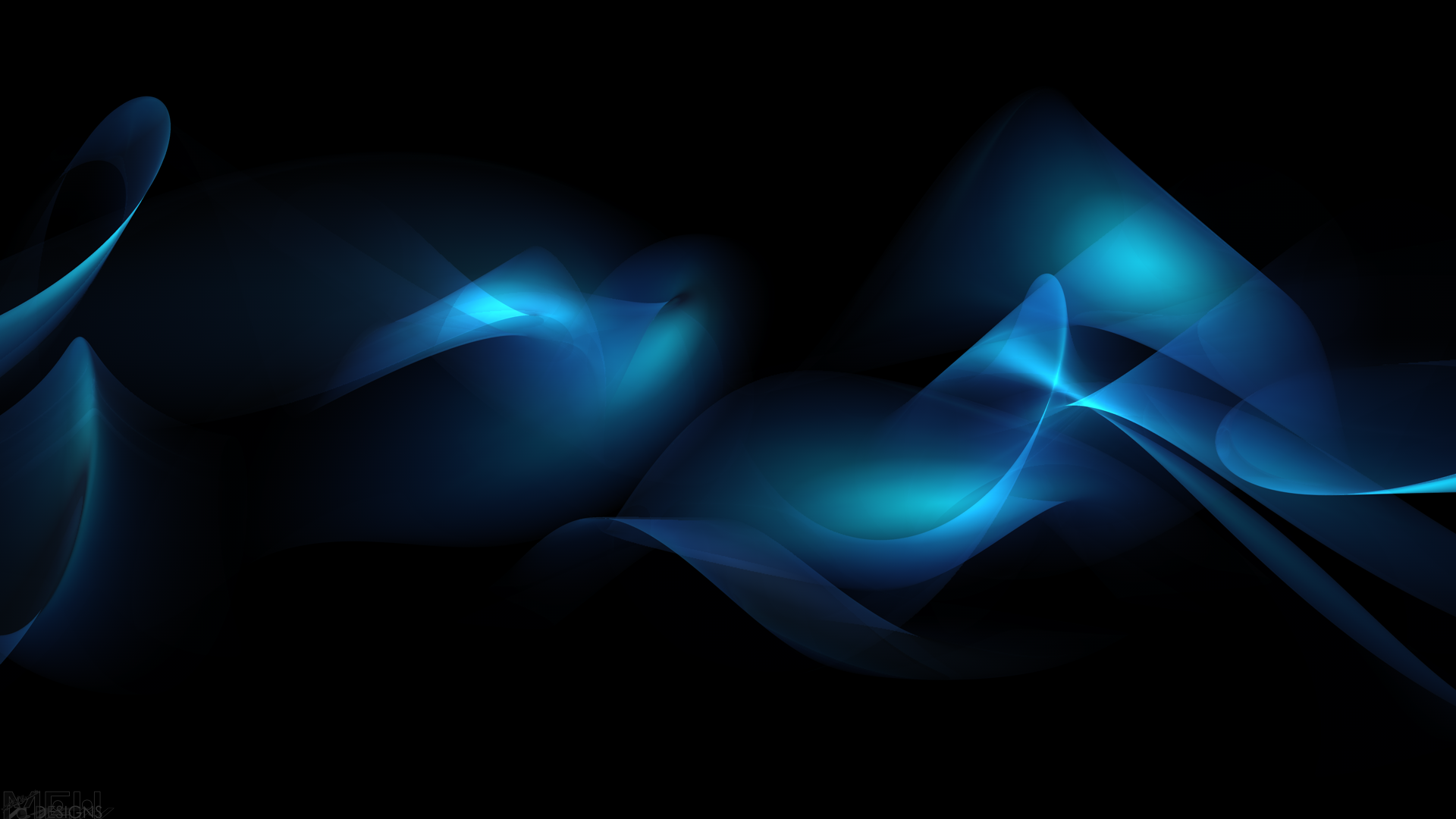 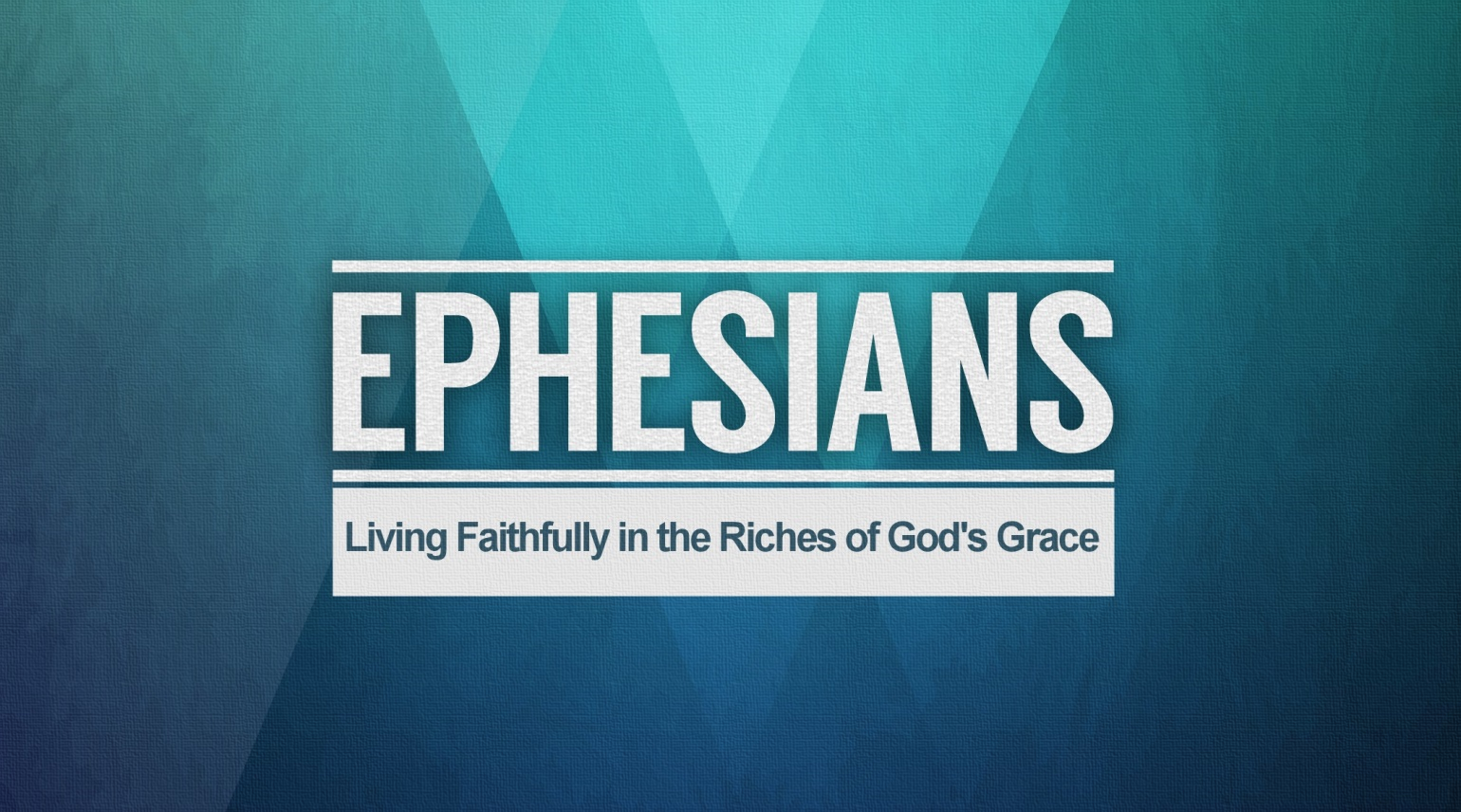